He Is Lord
4/4
E/E - TI

Verses: 2
PDHymns.com
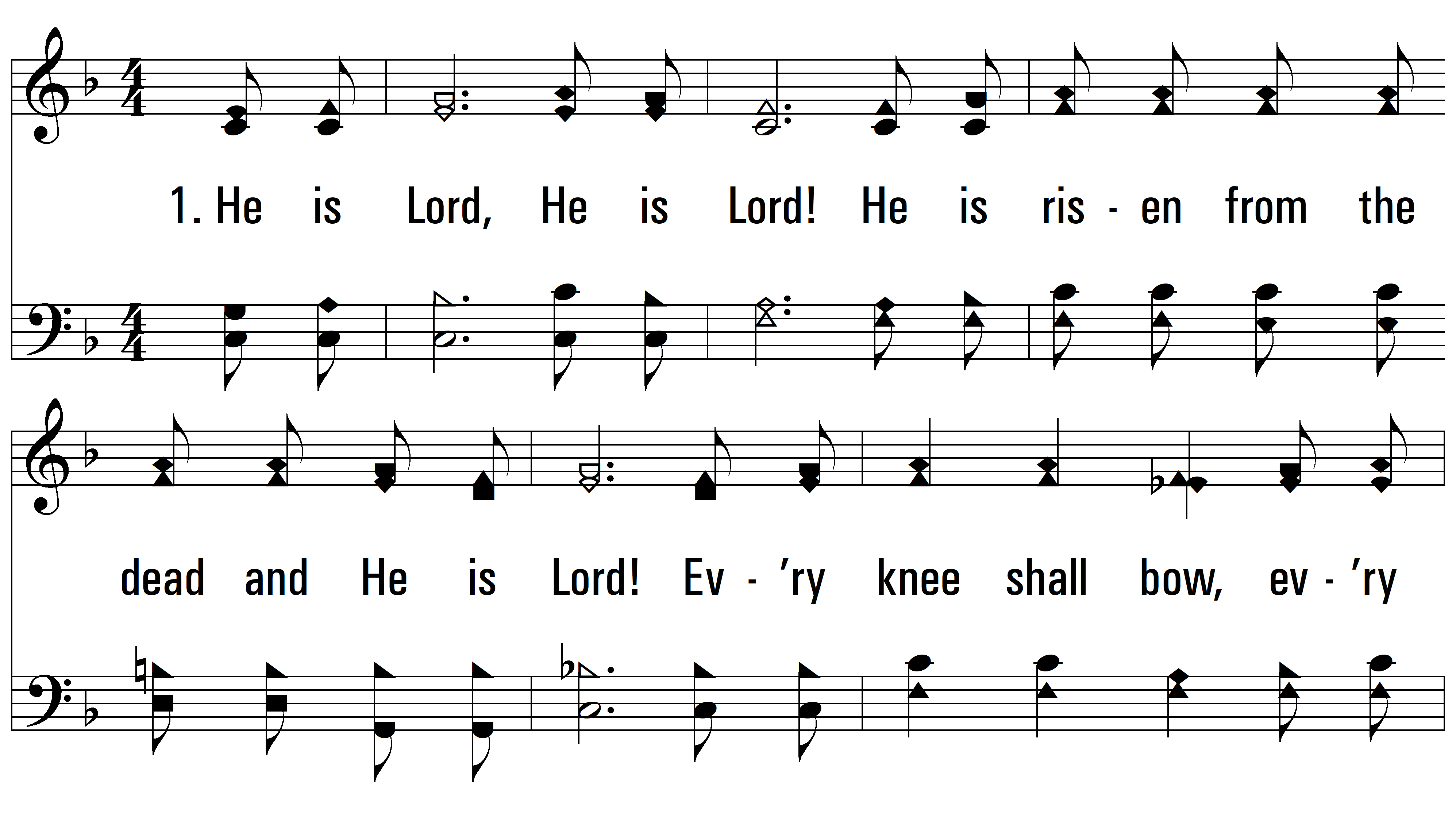 vs. 1 ~ He Is Lord
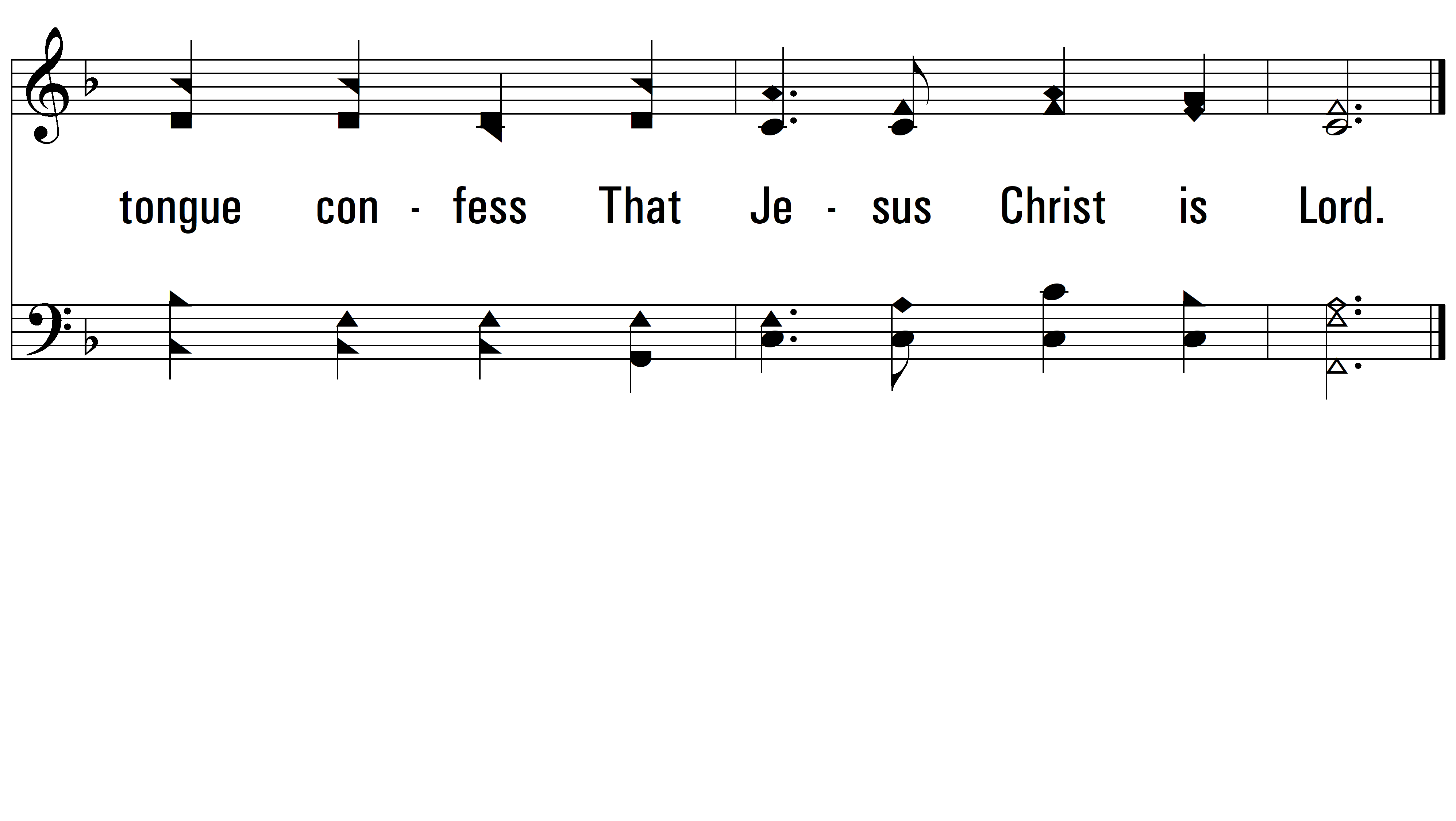 vs. 1
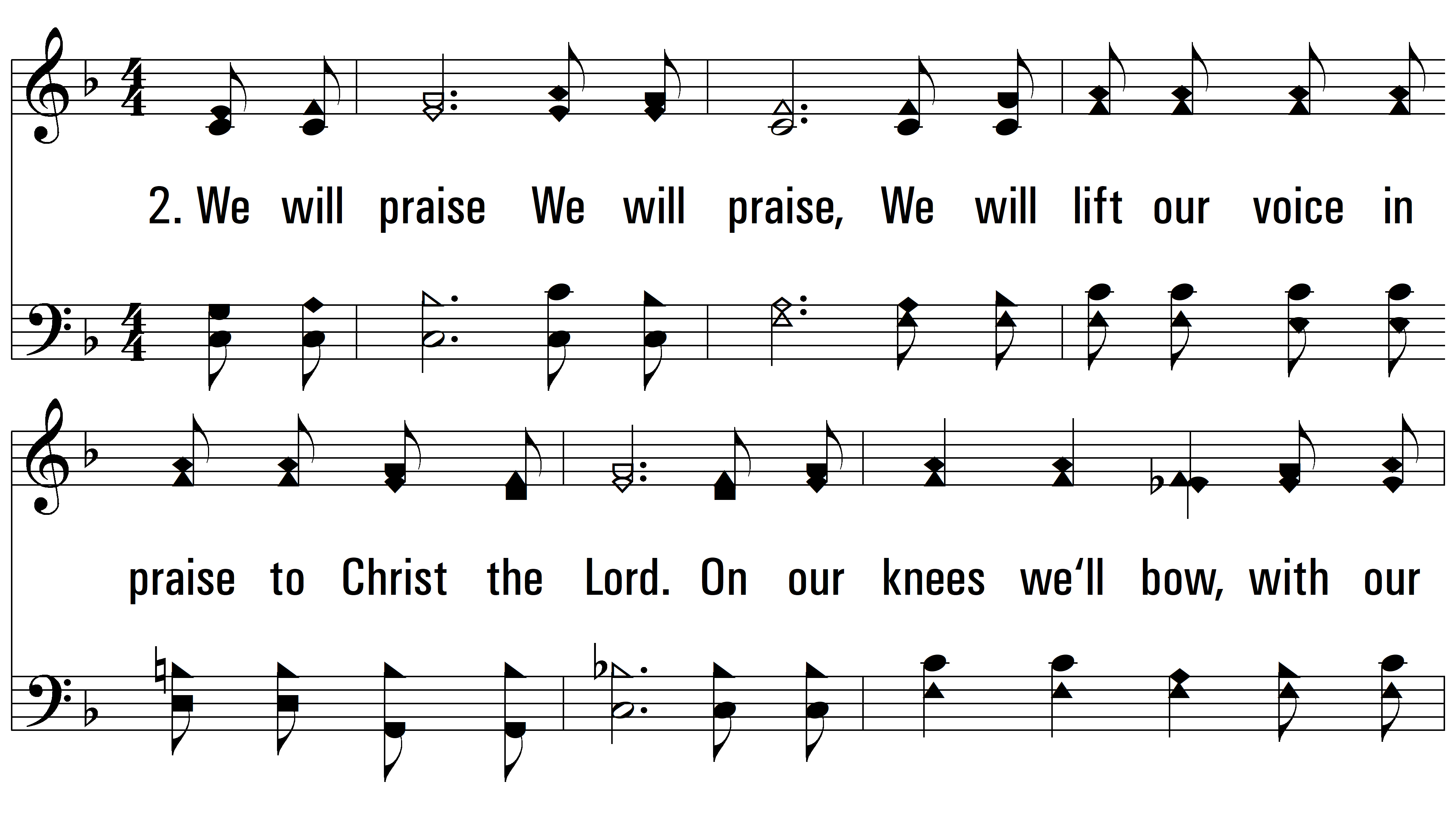 vs. 2 ~ He Is Lord
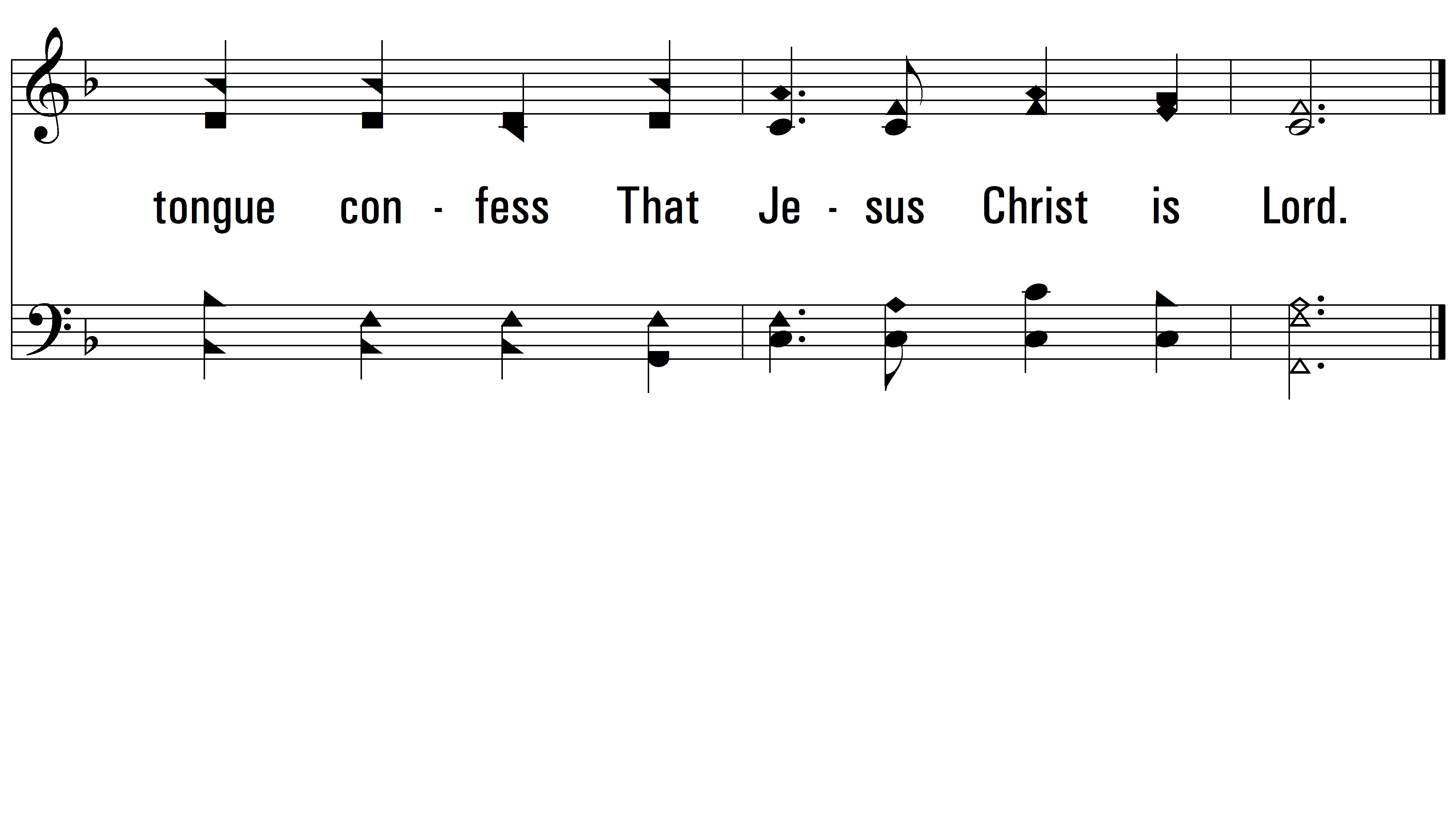 END
PDHymns.com
vs. 2